Итоги ГИА (ОГЭ и ЕГЭ)2020-2021 учебный год
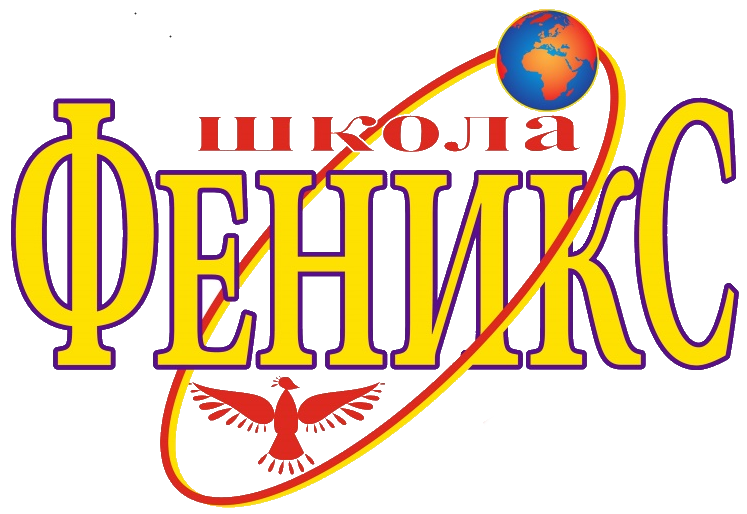 Результаты ГИА-9 (ОГЭ) - 2021
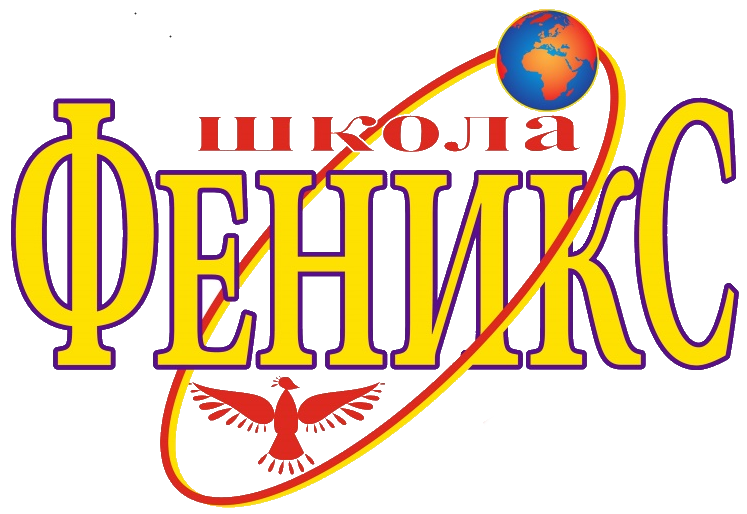 Результаты ГИА-11 (ЕГЭ) - 2021